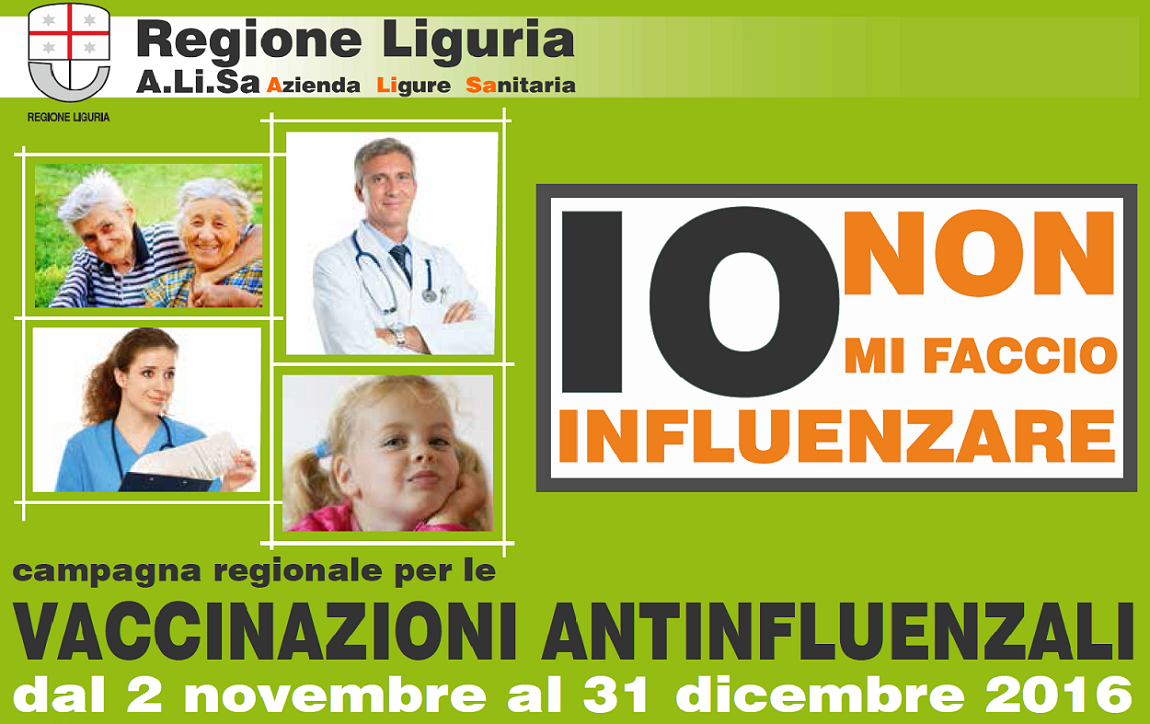 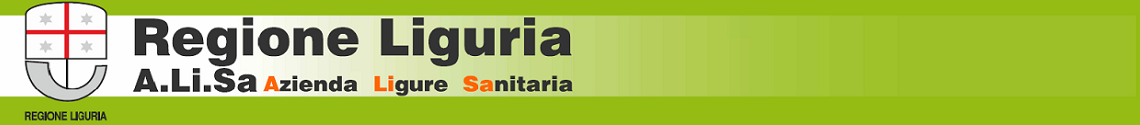 La vaccinazione è fortemente raccomandata ai soggetti più a rischio:
anziani al di sopra dei 65 anni
bambini di età superiore ai sei mesi, ragazzi, adulti fino a 65 anni affetti da:
malattie croniche a carico dell'apparato respiratorio (inclusa la malattia asmatica, displasia polmonare, fibrosi cistica e broncopatia cronica ostruttiva)
malattie dell'apparato cardiocircolatorio comprese le cardiopatie congenite e acquisite
diabete mellito e altre malattie metaboliche (inclusi gli obesi e altre patologie concomitanti)
malattie renali con insufficienza renale
malattie degli organi emopoietici ed emoglobinopatie
tumori
malattie congenite o acquisite che comportino una bassa produzione di anticorpi (inclusa infezione da HIV)
malattie infiammatorie croniche e sindromi da malassorbimento intestinale
patologie per le quali sono programmati importanti interventi chirurgici
patologie associate ad un aumentato rischio di aspirazione delle secrezioni respiratorie (malattie neuromuscolari)
bambini o adolescenti in trattamento con acido acetilsalicilico, a rischio di sindrome di Reye in caso di infezione influenzale
donne che all'inizio della stagione epidemica si trovano nel secondo e terzo trimestre di gravidanza
individui di qualunque età ricoverati presso strutture per lungodegenti
medici e personale sanitario di assistenza
famigliari a contatto con soggetti ad alto rischio
soggetti addetti a servizi pubblici di primario interesse collettivo e categorie di lavoratori
personale che, per motivi di lavoro, è a contatto con animali che potrebbero costituire fonti di infezione da virus influenzale
Per tutti questi soggetti la vaccinazione è gratuita.
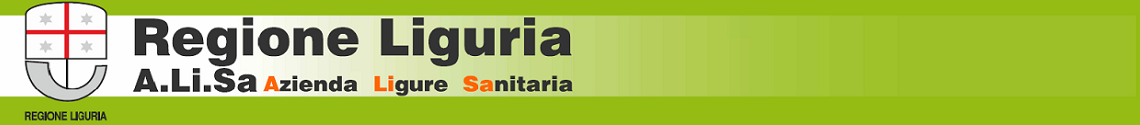 Per la campagna 2016-2017  di  Regione Liguria  sono già  state acquistate             312 mila dosi a fronte di un investimento di 1 milione e 250 mila euro.
Per garantire la qualità delle prestazioni sanitarie  il vaccino va somministrato da personale sanitario e mai consegnato ai cittadini che ne facciano richiesta.
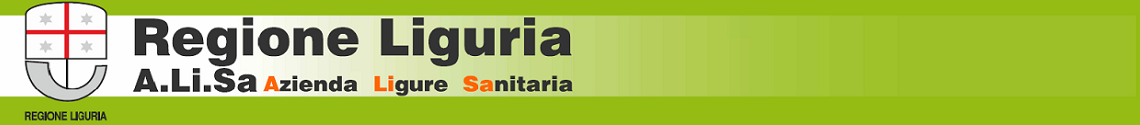 Ambulatori dove è possibile effettuare le vaccinazioni antinfluenzali dal 2 novembre al 23 dicembre 2016
Dal 24 al 31 dicembre 2016 i vaccini antinfluenzali saranno somministrati nel consueto orario di aperura 
al pubblico degli ambulatori di vaccinazione.
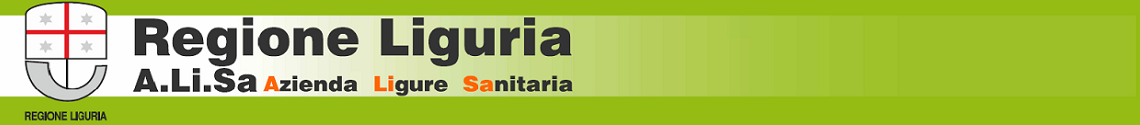 Ambulatori dove è possibile effettuare le vaccinazioni antinfluenzali
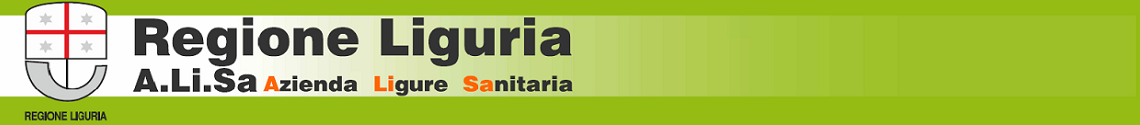 Ambulatori straordinari dove è possibile effettuare le vaccinazioni antinfluenzali dal 2 novembre al 3 dicembre 2016
Dal 5 al 31 dicembre 2016 la campagna vaccinale proseguirà presso gli ambulatori istituzionali della Struttura Complessa Igiene e Sanità Pubblica.
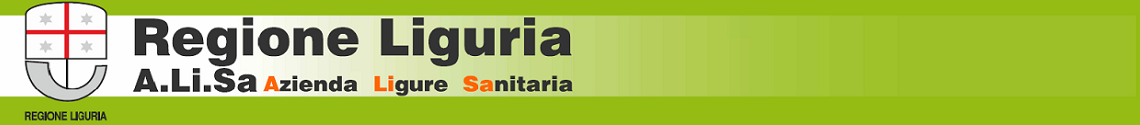 Ambulatori dove è possibile effettuare le vaccinazioni antinfluenzali
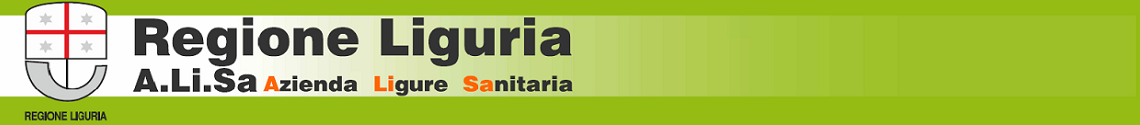 Ambulatori dove è possibile effettuare le vaccinazioni antinfluenzali dal 2 novembre al 16 dicembre 2016
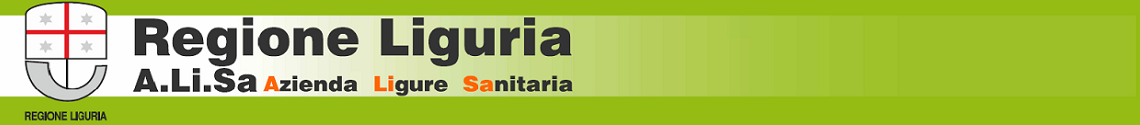 Ambulatori dove è possibile effettuare le vaccinazioni antinfluenzali dal 2 novembre al 16 dicembre 2016
Dal 19 Dicembre 2016 la campagna vaccinale proseguirà negli studi dei Medici e Pediatri di Famiglia e negli Ambulatori Pubblici con i consueti orari.